UBND QUẬN LONG BIÊN
TRƯỜNG MẦM NON ĐỨC GIANG
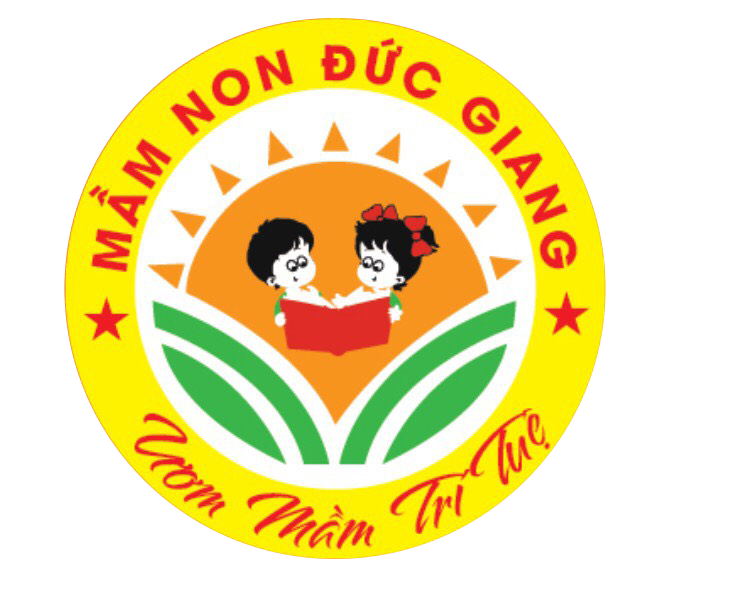 BÀI GIẢNG
 PHÁT TRIỂN NGÔN NGỮ
Đề tài: Làm quen chữ cái u
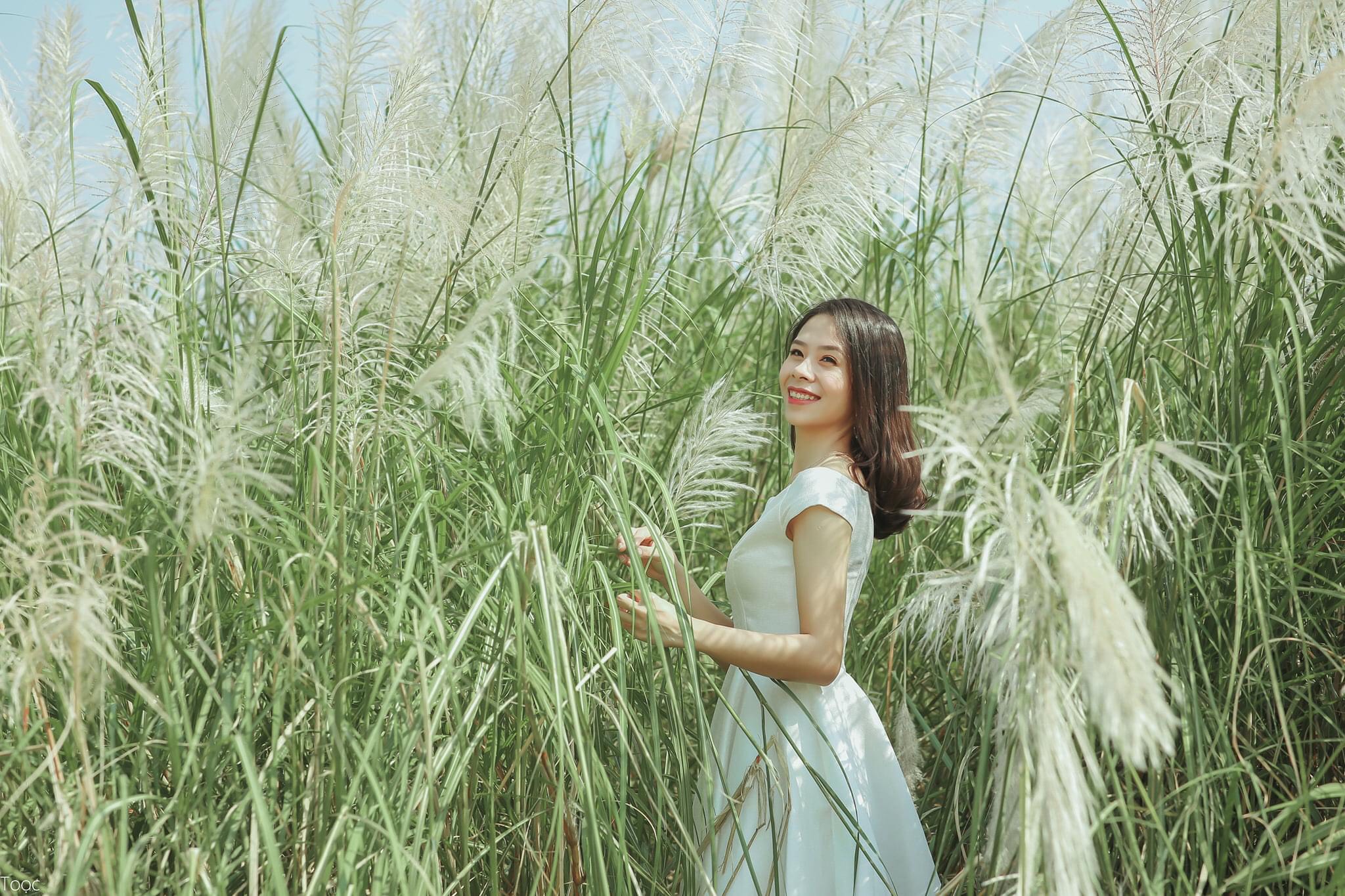 Lứa tuổi: MGL 5-6 tuổi ¨
Giáo viên: Nguyễn Thị Bích Ngọc
Hết Giờ
Con gì không có cánh
Bắt đầu
Lại sống được hai nơi
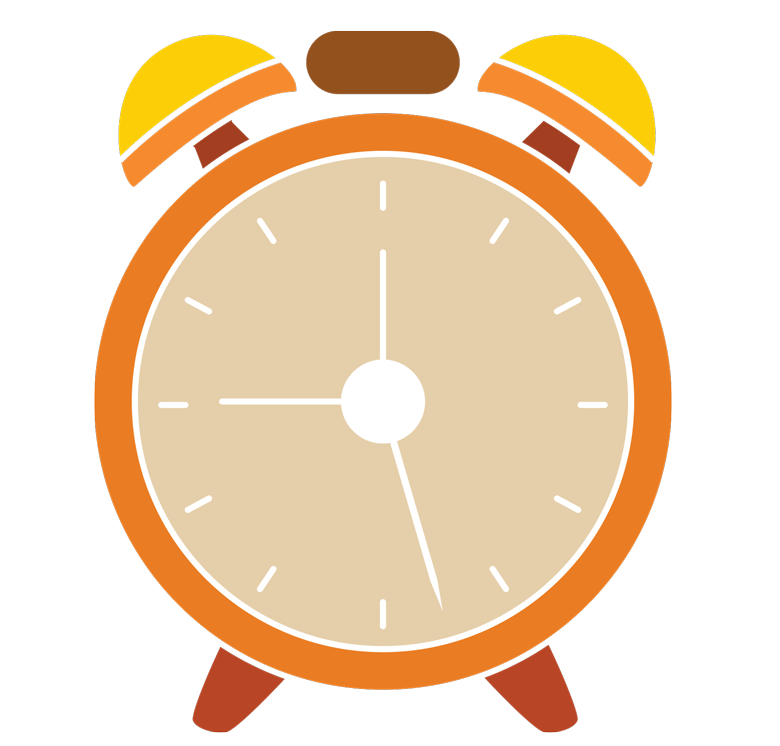 I
Ngày đội nhà đi chơi
I
I
I
Tối úp nhà đi ngủ.
Là con gì?
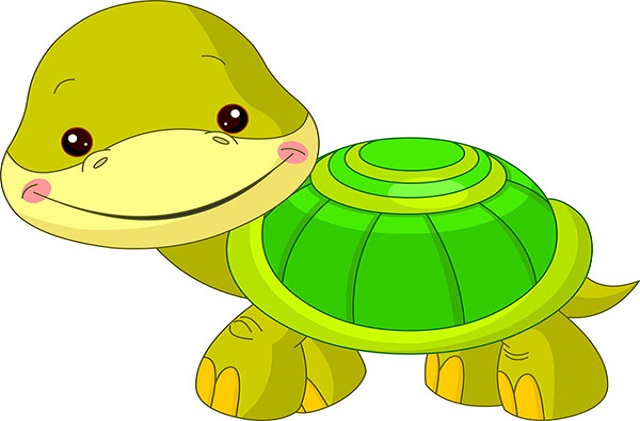 Con rïa
Hết Giờ
Con rïa
o
a
n
A)
B)
c)
Bắt đầu
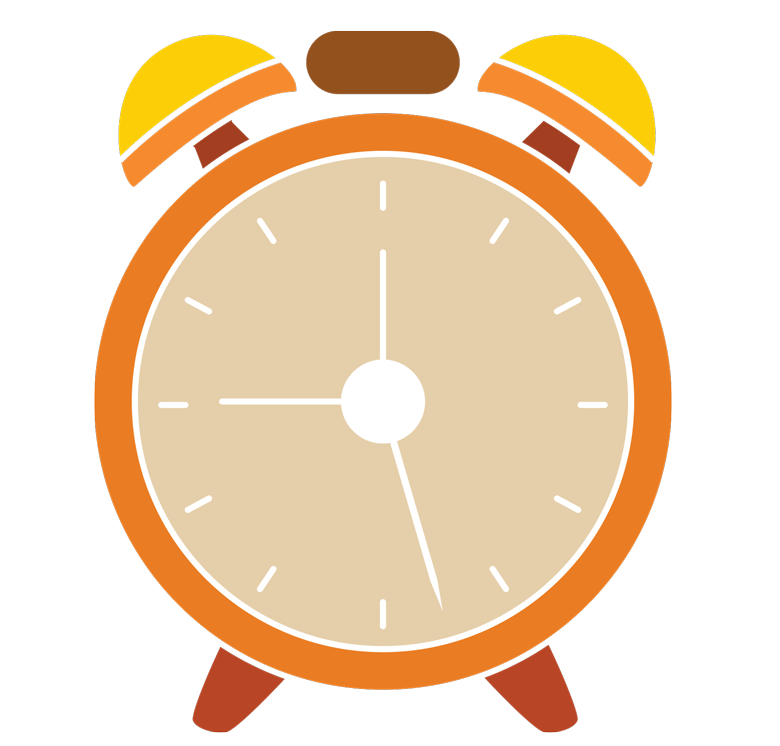 I
I
I
I
u
Cấu tạo
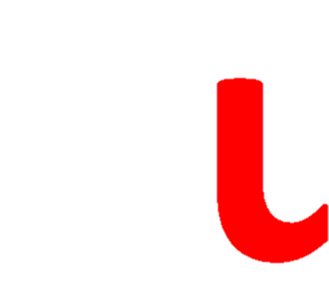 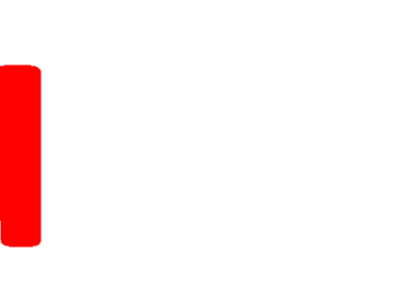 Các kiểu chữ
u
U
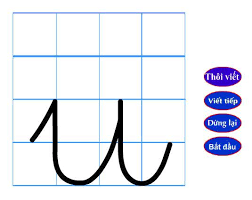